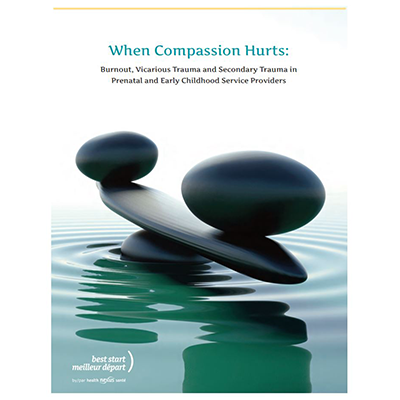 Understanding and Addressing Secondary Trauma and Compassion Fatigue: Risk and Protective Factors  during COVID-19
Joy D. Osofsky, Ph.D. 
Professor of Psychiatry and Pediatrics

Darneshia Allen 
Director of Practice and Field Operations, ITCP

ZTT Infant Toddler Court Program │
 January 14, 2021
1
[Speaker Notes: JOY]
During this presentation:“slowing down and noticing our own thoughts and feelings”
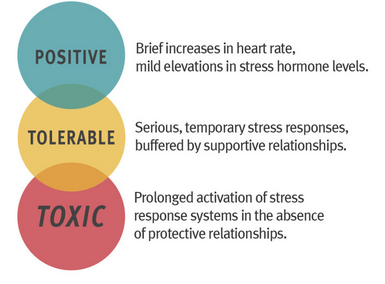 https://developingchild.harvard.edu/science/key-concepts/toxic-stress/
[Speaker Notes: JOY]
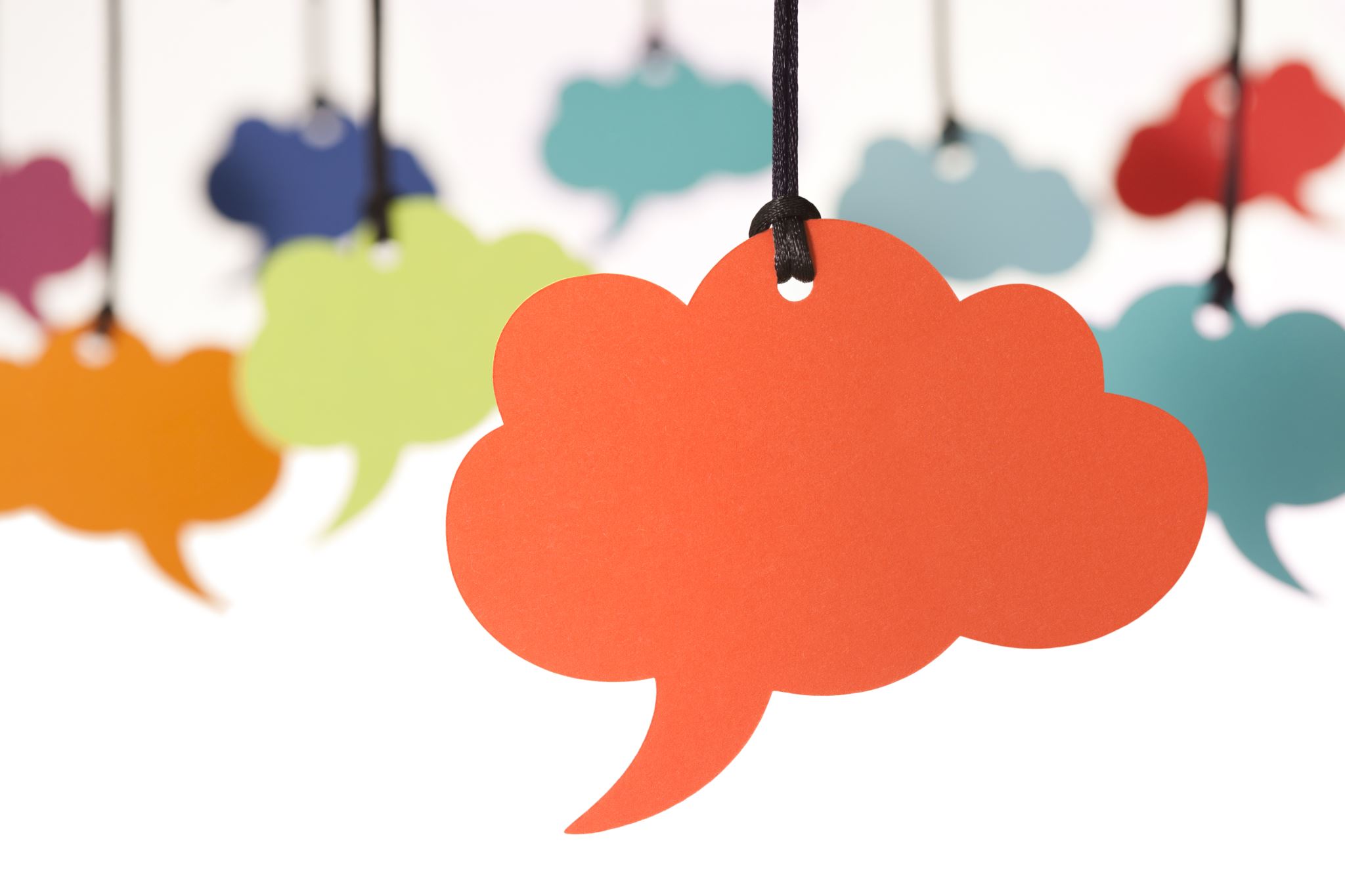 A MOMENT TO REFLECT…
Thinking about the side effects of supporting others: 
Choose 1 or 2 words that reflect what you may be feeling
www.menti.com
Enter Code:
6538 5291
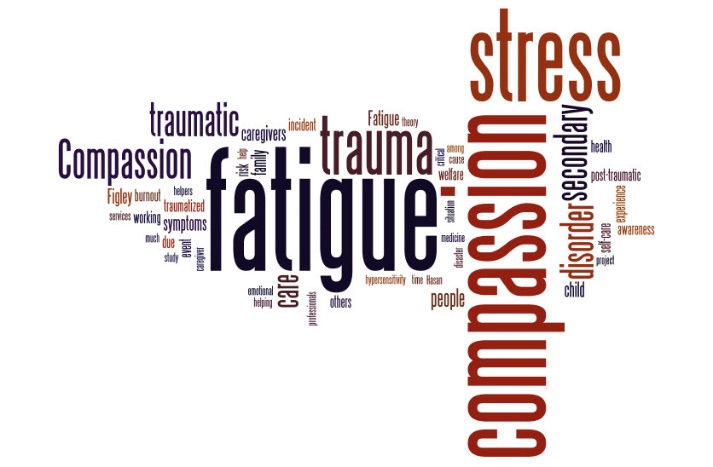 [Speaker Notes: Darneshia 

Using menti-meter to have the audience generate a word cloud]
Defining the Problem
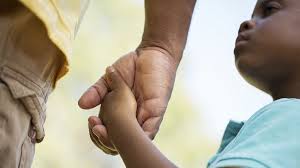 Vicarious Traumatization

“. . .refers to the cumulative effect of working with survivors of traumatic life events.  Anyone who engages empathically with victims or survivors is vulnerable.”  (Pearlman & Saakvitne, 1995, p.31.)
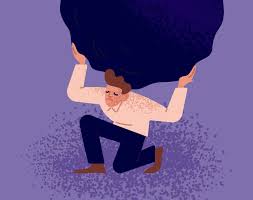 [Speaker Notes: JOY]
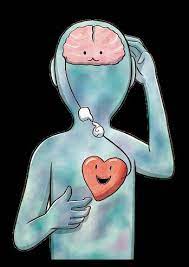 Secondary Traumatic Stress
Stress resulting from helping or wanting to help a traumatized or suffering person (Figley, 2002)
Caused by repeatedly hearing stories about stressful events/trauma 
Helping professionals as all are who work with ITCP are at high risk and can be highly impacted
[Speaker Notes: JOY]
The Costs of Caring: The same attributes that make us good at our work have a costFigley, 1995
[Speaker Notes: JOY

Therefore, we must be able to experience, tolerate, verbalize, and hold the trauma and pain that we see in children and families]
Acknowledging the Role/Expectations for Professionalization of Child Welfare Staff
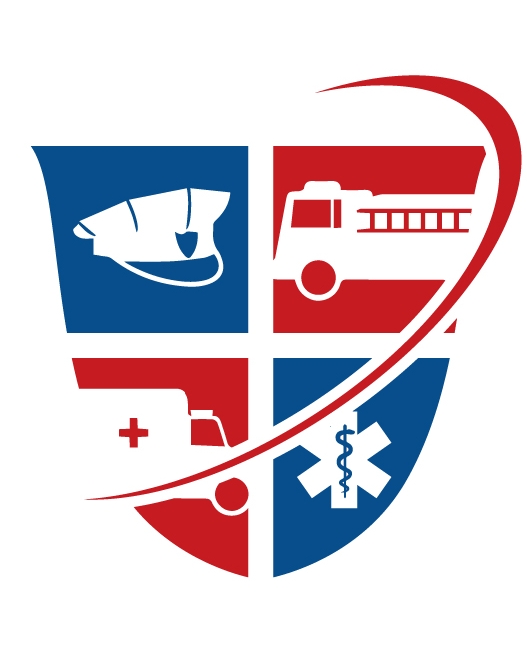 Professionalization as First Responders and Expectations as Essential Personnel

Supporting Staff Performance and Retention – Through a Trauma Lens
7
https://www.childwelfare.gov/topics/management/workforce/workforcewellbeing/burnout/
[Speaker Notes: Darneshia  with the slide  - Joy gives the example of Hurricane Katrina
Professionalization as First Responders: 
“A caseworker is required to make potentially life or deathrecommendations and decisions every day with every telephonecall, visit, and activity. It is, without exaggeration, one of themost important positions in government and in society.” – PCG Human Services 

Shared duties of first responders including child welfare workers: 

They respond to crises in the community
They perform their duties as an emergency
Their role has to be available (at least on call) 24 hours a day, seven days a week
They are required to travel to the emergency or crisis
They interact with people who are vulnerable, injured, or possibly angry and aggressive
They must be prepared to make life or death decisions on the scene
They literally enter the unknown and must be trained and prepared to address any situation once they are there
They prepare for the potential for secondary trauma – particularly where children are involved


What makes this more difficult/complex during a pandemic is that often caseworkers are doing this on weekends, nights or holidays with limited information or access to sufficient data that might be available to other first responders and with the increased pressure of tight timelines and expectations in turn arounds under the watchful eye of the public (media, advocacy, etc.) and heavier caseloads. 

II. Supporting Staff Performance and Retention 
Turnover among child welfare caseworkers is very high: estimated between 30-40% nationwide, with the average tenure being less than two years.
Complex work (greater than expected)
Lack of appreciation or recognition 
High profile/tragic cases – heavy toll
Personal reasons 
A need to build trusting relationships 
With families (particularly in navigating transferred cases 
With coworkers and leadership (mutual respect) 
Opportunities for teaming and not carrying the work alone 
Recognizing the impact of overreaching capacity while trying to fill vacancies 
Frequently it takes almost nine months or more for a newly hired caseworker to be assigned a caseload and become effective. 
Supporting mental health 
Viable supports for addressing secondary trauma 
When possible creating opportunities for role shifts to non-field positions for a period of time 
Opportunities for growth  and additional training]
What puts us at risk for vicarious traumatization or dysregulation
[Speaker Notes: JOY]
Risk factors  that can Impact on Workwith Traumatized Children & Families
[Speaker Notes: JOY]
Additional Risk Factors
[Speaker Notes: JOY]
How to Recognize Signs of Stress in Yourself and Others
Feeling stressed
Difficulty managing emotions (irritability, emotional outbursts)
Problems with decision making, memory, or concentration
Problems in relationships (increased conflict/isolation)
Difficulty managing the boundaries (e.g., taking on too much responsibility, having difficulty leaving work behind)
Lack of interest/difficulty feeling connected to events around you
Loss of meaning and hope. 

ALL INCREASED DUE TO STRESS FROM COVID-19
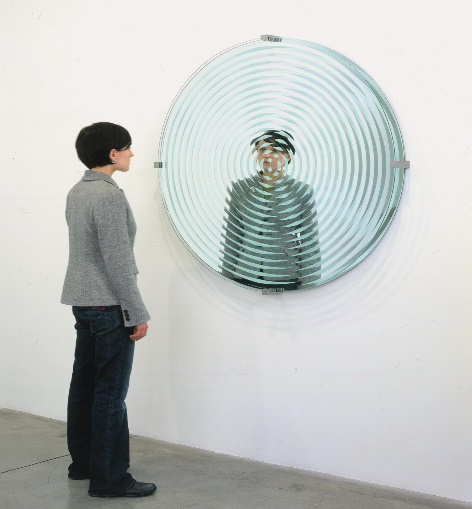 [Speaker Notes: Darneshia & Joy
As the Helpers: 
Recognizing signs and being self-reflective 
Being empathetic 
Recognizing signs within yourself, acknowledging when you might need support and who is supporting you.]
Difficulties of Working with Traumatized Children and Families during Covid-19
Balancing demands of work with children and families impacted by trauma – with demands at home – family pressures, virtual schooling for children, limited support

Social (physical) distancing – which interferes with providing the needed social and psychological support – from families, friends, and others
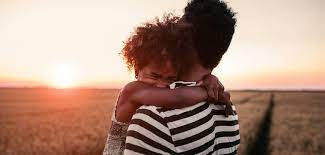 [Speaker Notes: JOY]
Professional Quality of Life Scalehttps://proqol.org/compassion-fatigue
13
[Speaker Notes: JOY]
Thoughts about Ways to Provide Support for All Working with Trauma during COVID
[Speaker Notes: JOY]
The Impact of COVID-19 on Children and Families in Child Welfare
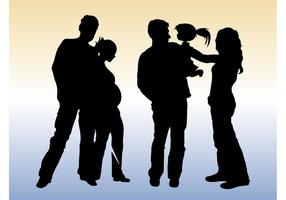 Difficulty in meeting requirements of case plans
Difficulties with virtual family time – concerns about illness, foster parents older -health problems, internet access, lack of iPhone, computer 
More difficulty for parents in finding employment or housing  
Economic problems that increase stress in families and for children 
Increase in abuse and neglect
Increase in domestic violence
Increase in substance use and abuse
15
[Speaker Notes: JOY]
…Rapid Assessment of Pandemic  Impact on Early Childhood Development Leading to a Chain Reaction (Philip Fisher, et al, Univ Oregon, 2020-2021)
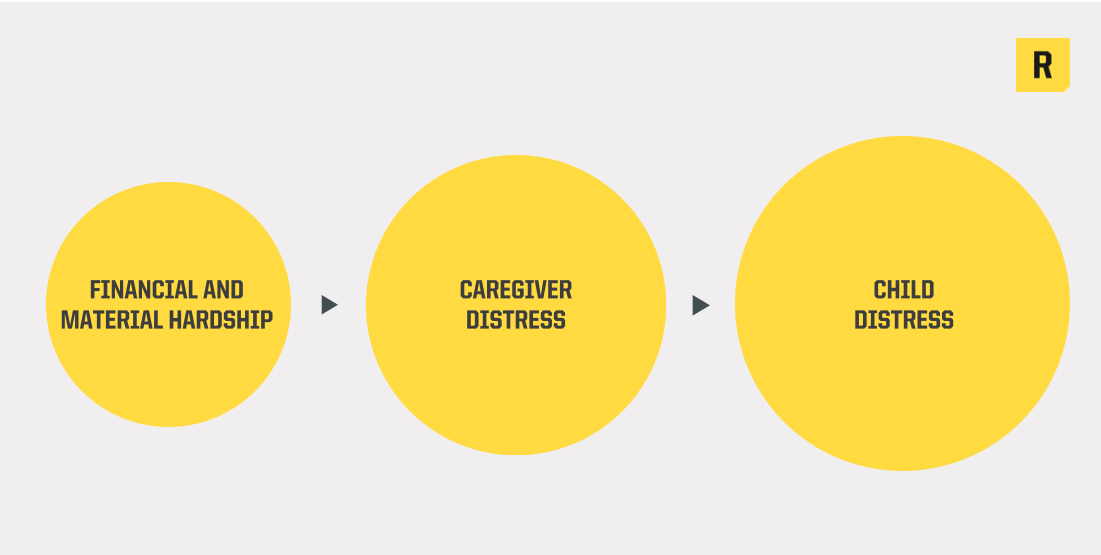 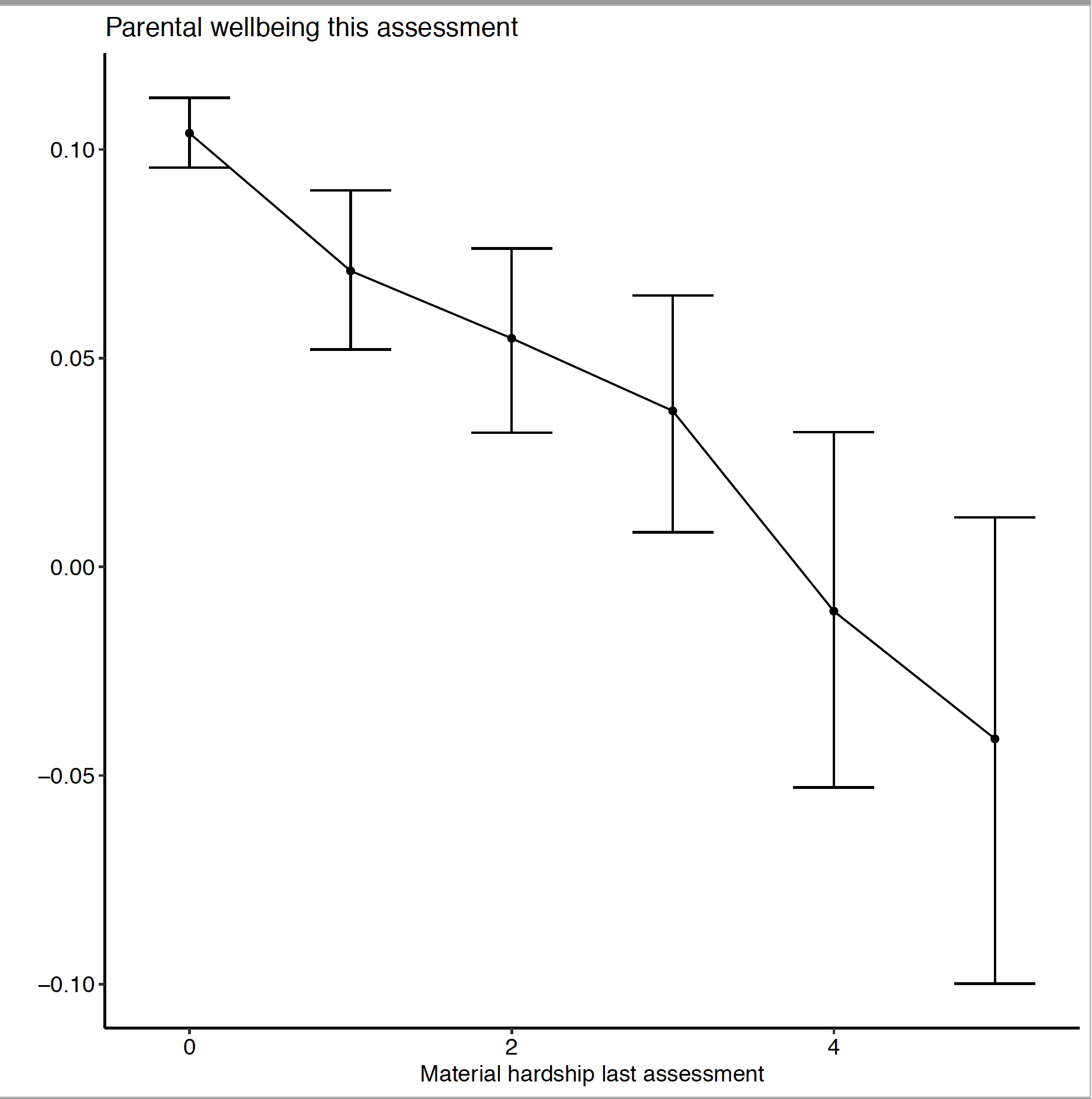 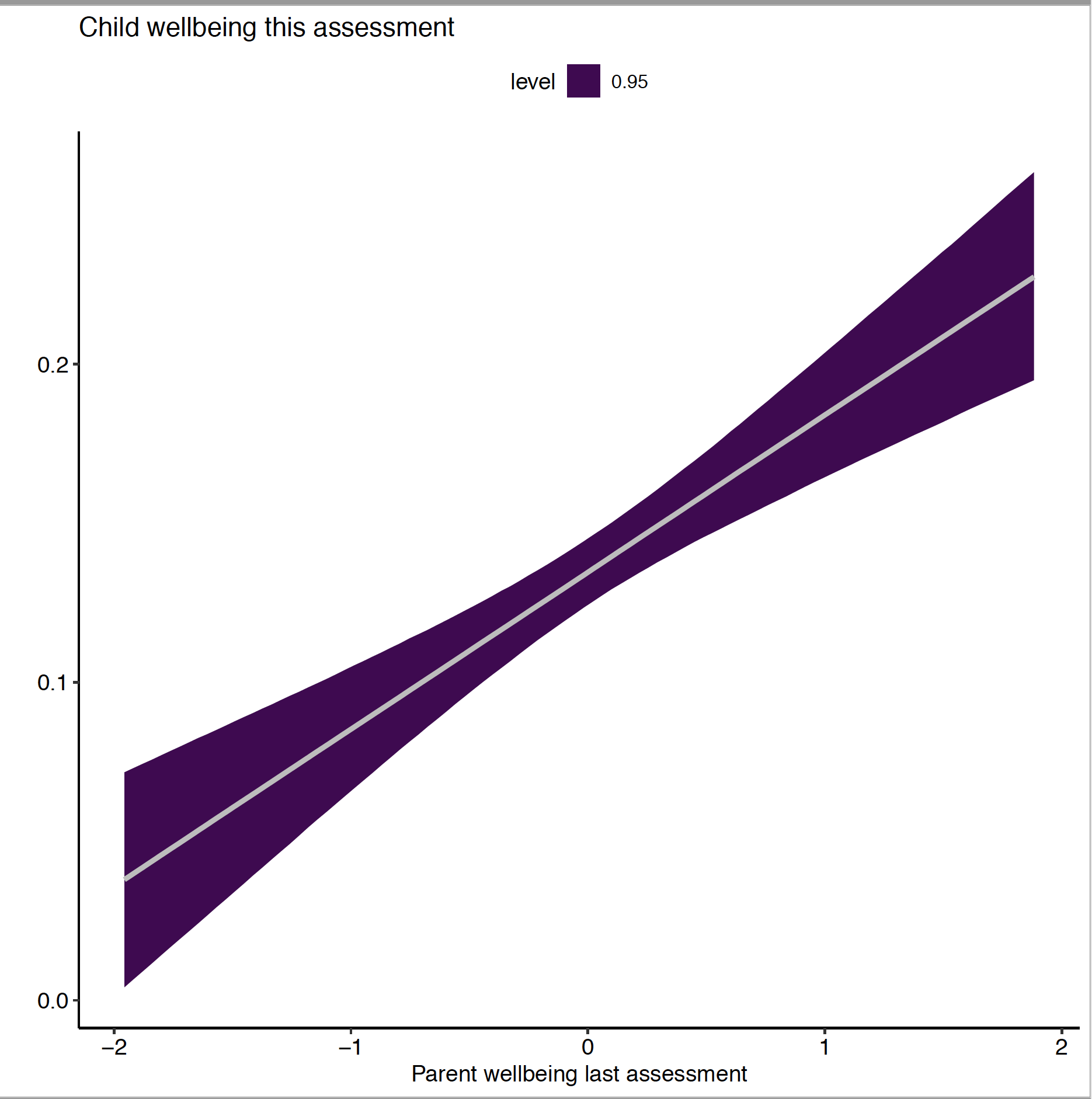 [Speaker Notes: JOY]
Why is this data important?
Chronic stress + Lack of parental buffering = Toxic Stress 
In light of the extensive scientific evidence of the importance the early years of life on brain development, social/emotional well being, and health across the lifespan, reducing financial difficulties and material hardship among households with young children must become an extremely high priority issue.
We must also attend to the growing inequality gaps based on race/ethnicity, income, and family structure
As long as these hardships exist among households with young children, we can expect to see long term effects on individuals and communities
This is likely to impact the economy for decades
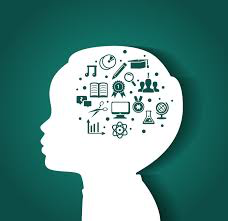 [Speaker Notes: JOY
This is why these data are important, but slide is not necessary.]
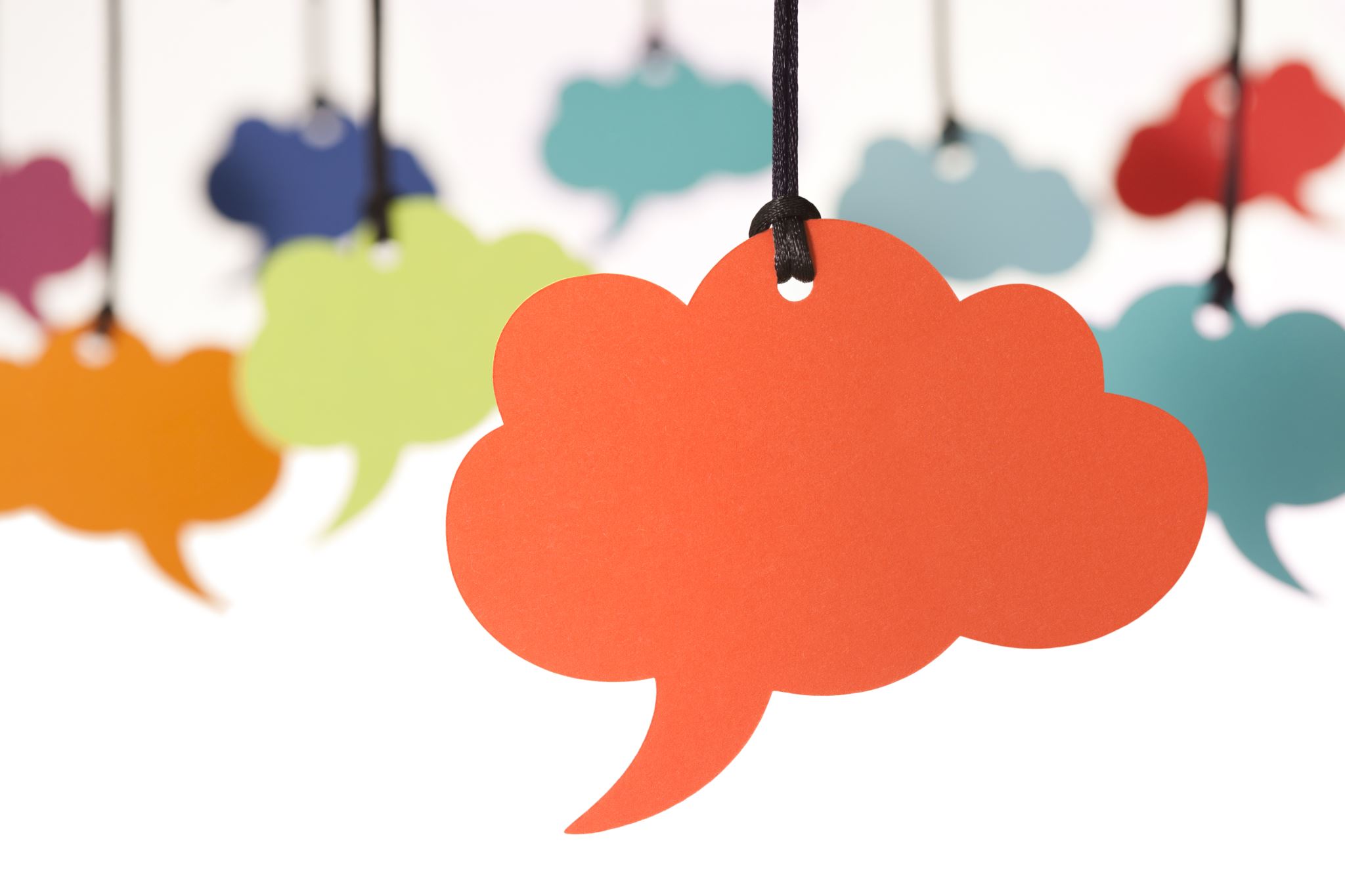 A MOMENT TO REFELCT…
What are the biggest challenges or concerns for you as a provider right now? 
www.menti.com
Enter Code:
6538 5291
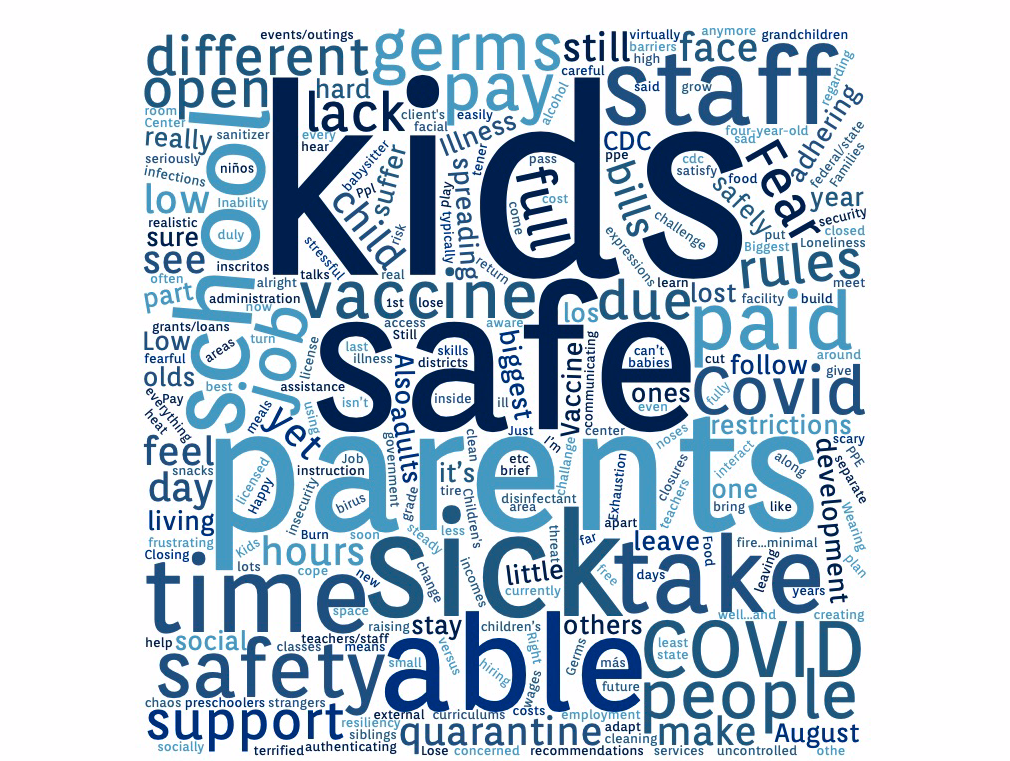 [Speaker Notes: Darneshia 

Using menti-meter to have the audience generate a second word cloud]
“Surge Capacity” May be Depleted by theCOVID-19 Pandemic
Surge capacity is a collection of adaptive systems
 mental and physical

We draw upon them for short-term survival in acutely stressful situations, like natural disasters

Natural disasters occur over a short period of time, even if recovery takes longer 

With the COVID-19 pandemic, we have all been living with “indefinite uncertainty” 

If surge capacity is depleted, it has to be renewed

Ann Masten, Ph.D., Univ of Minnesota
19
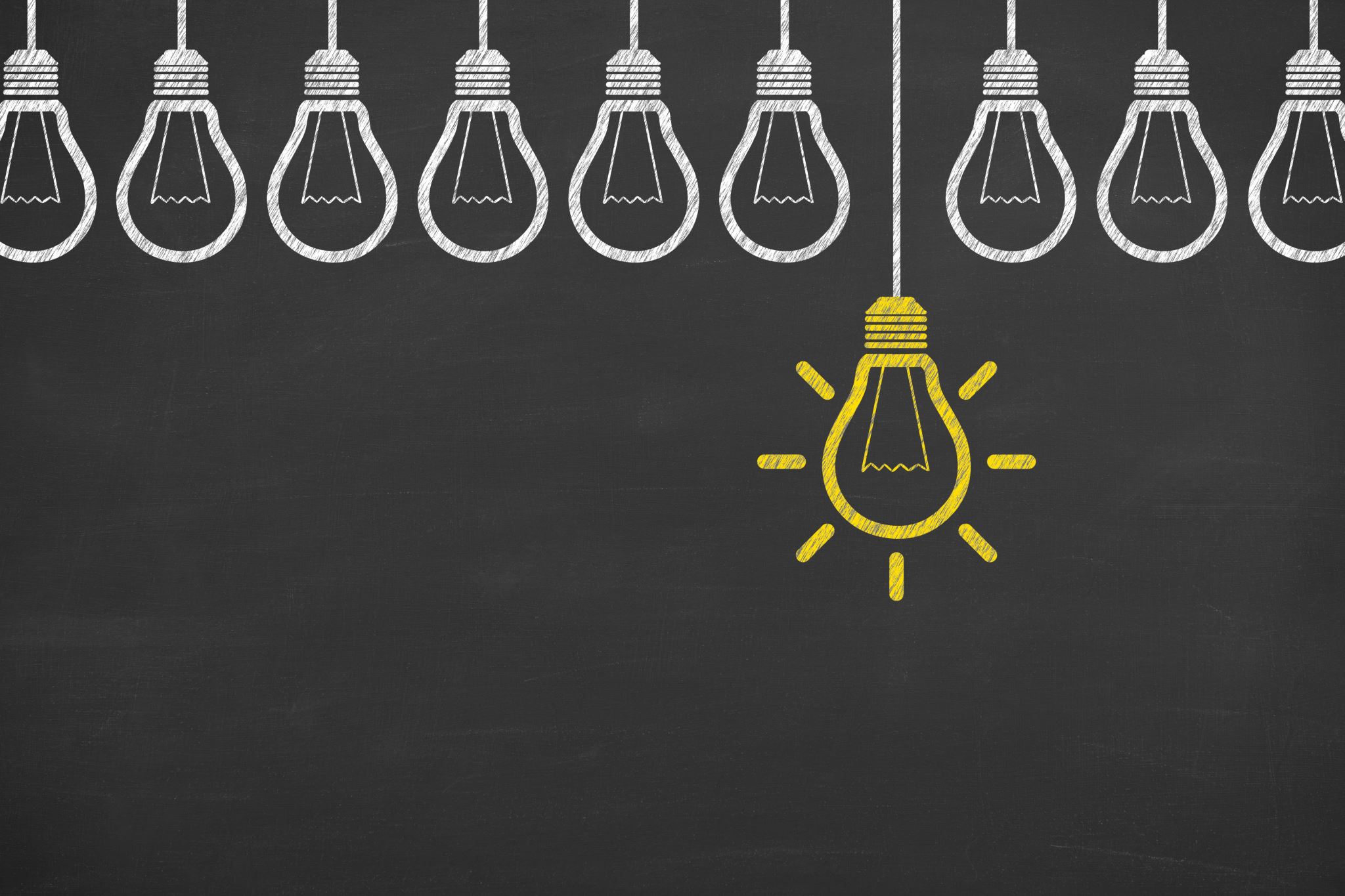 Prevention Strategies related to Secondary Trauma
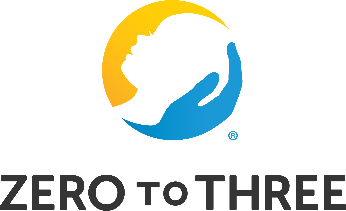 20
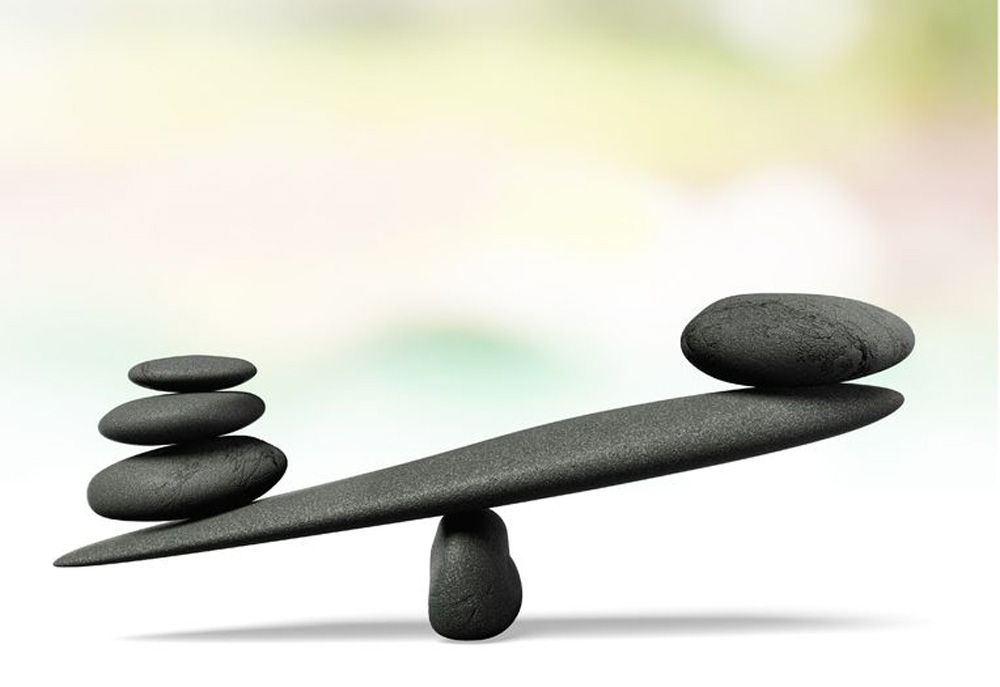 SELF CARE
	
  Adequate sleep
  Healthy nutrition
  Relaxation 
  Physical activity
  Socializing
BALANCE
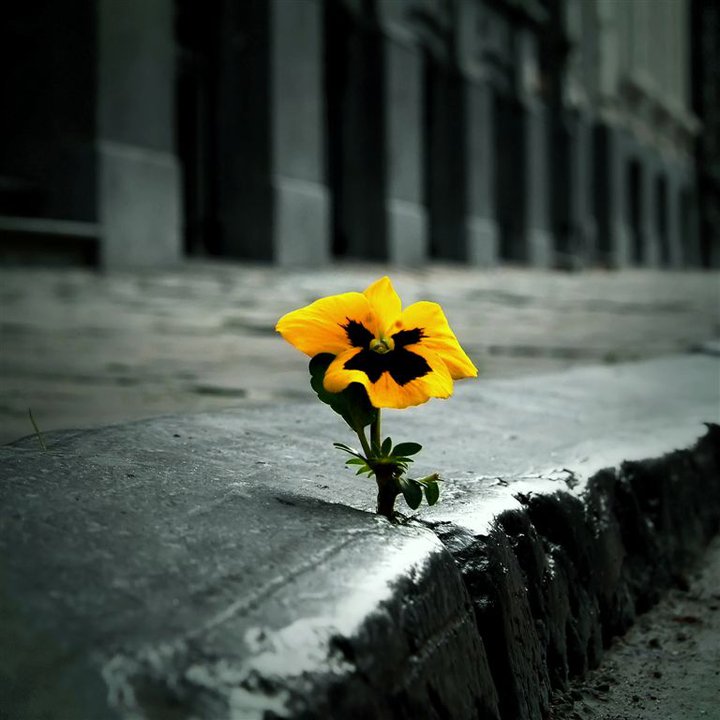 Prevention (personal)
Maintain adequate self-care
Know and honor your personal limitations
Exercise compassion for yourself
Learn to say “no.”
Maintain appropriate boundaries 
Stay emotionally connected without becoming over-involved – “Whose needs am I meeting?”
Dilemma – how can we  “unwind at home” if we are working virtually at home? 
How can we unwind without having flexibility and needing to stay safe?
[Speaker Notes: Joy]
Prevention at Work
Recognize normalcy of stressors and responses
Reframe the problem to reduce anxiety
Improve eating and exercise habits 
Take breaks 
Seek support from others
Learn relaxation techniques to incorporate into your routine (even just deep breathing)
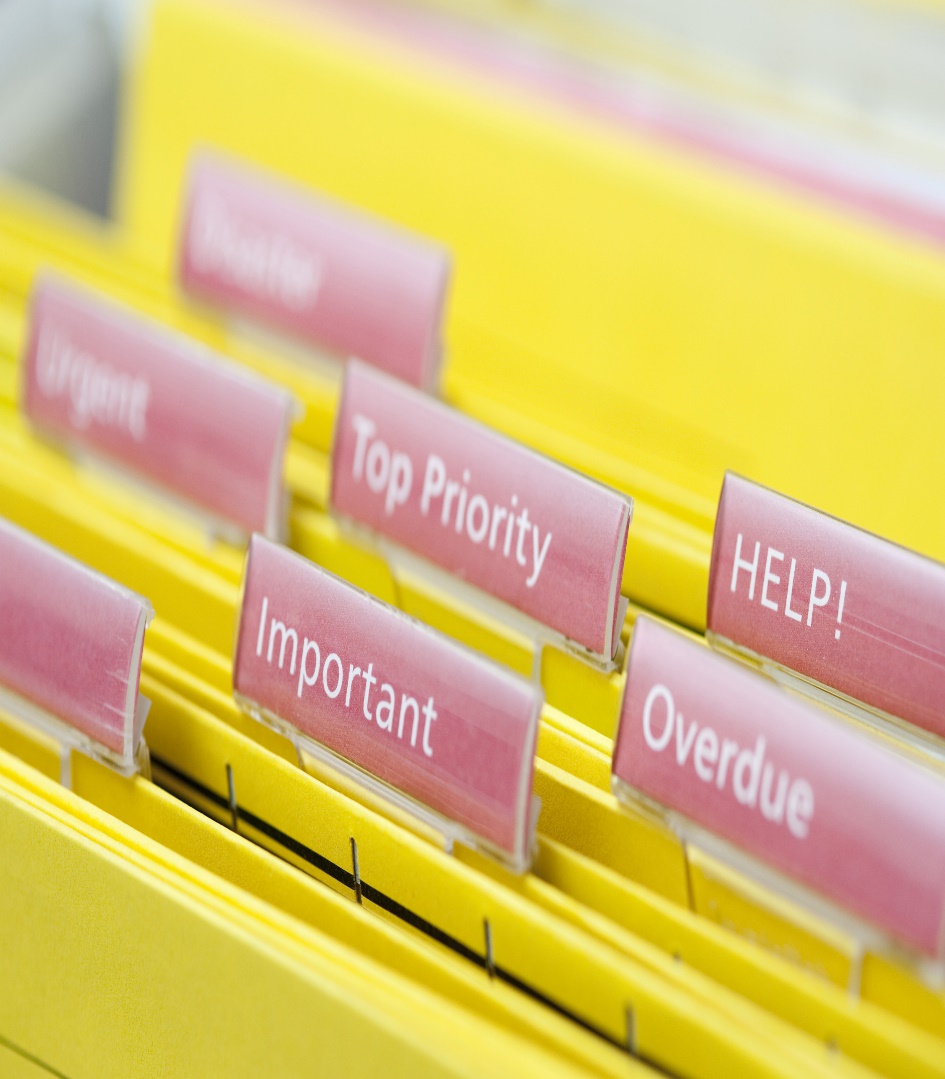 [Speaker Notes: Darneshia]
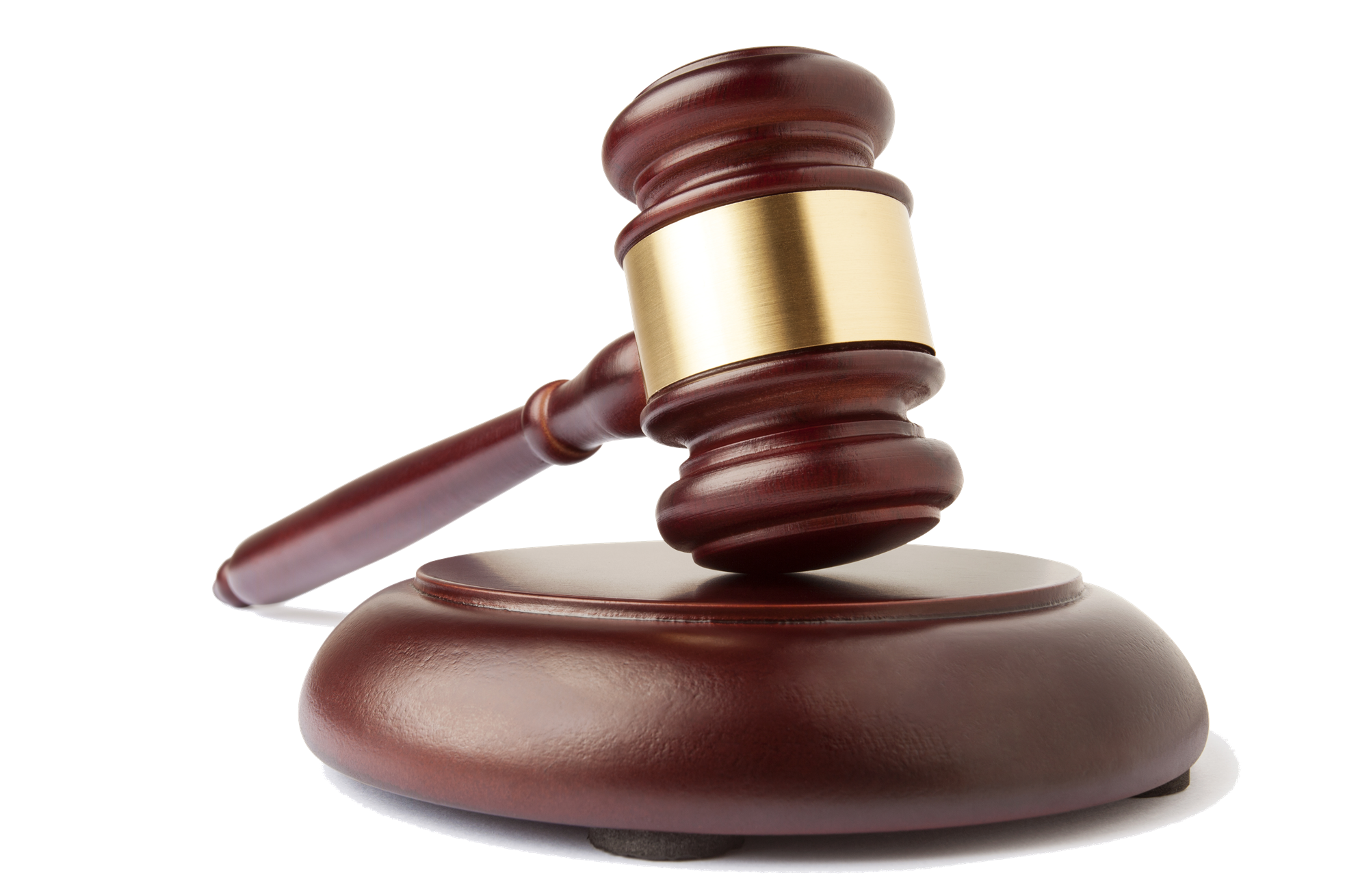 Primary Concerns mentioned by Judges Contributing to Vicarious Traumatization (based on collaborative work with NCJFCJ and NCTSN)
Caseload – Difficult to manage large caseload consistently
Stress level with work
Non-judgmental role that a judge has to take 
Lonely world – cannot share cases; cannot “take cases home”
Does not feel safe for judges to say they are having problems  
Anger and frustration 
Difficult to talk about personal issues
At time, feelings of helplessness and hopelessness about cases
New concerns with COVID-19 - Inconsistencies related to hearings, difficulties with case plans, risk of illness,  concerns about own family
[Speaker Notes: Joy]
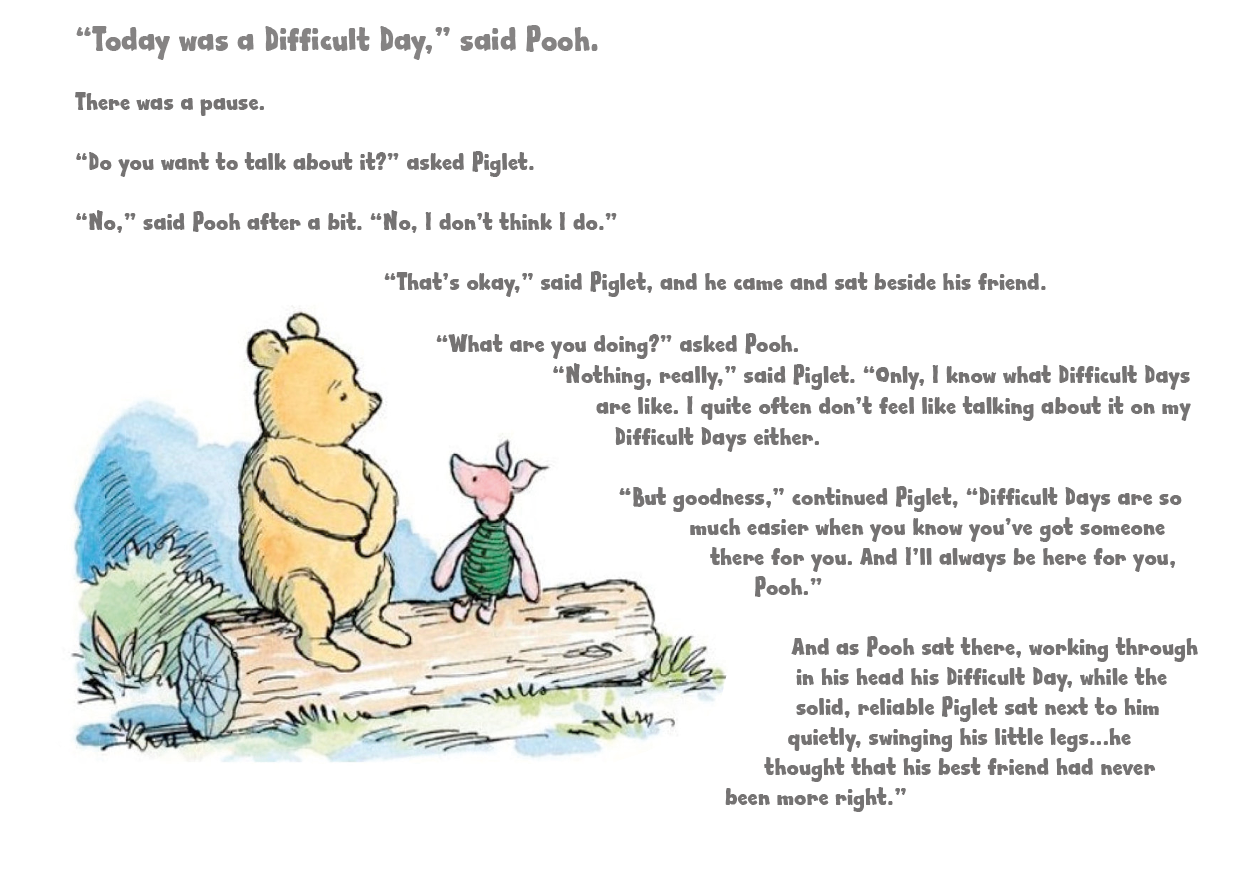 25
[Speaker Notes: Joy]
Remember
Put your own “oxygen mask” on first
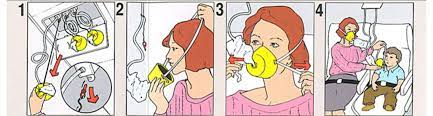 26
[Speaker Notes: JOY]
Research Based Suggestions to Deal with Compassion Fatigue
Ways to improve your mood, increase life satisfaction and mitigate stress include: 

 Recognizing the risks for yourself
 Finding a way to debrief distressing material
 Working on self-awareness
 Taking a periodic inventory of how balanced your life is or isn’t
 Being intentional about balance and protecting yourself
27
Factors that Buffer Against Compassion Fatigue and Burnout
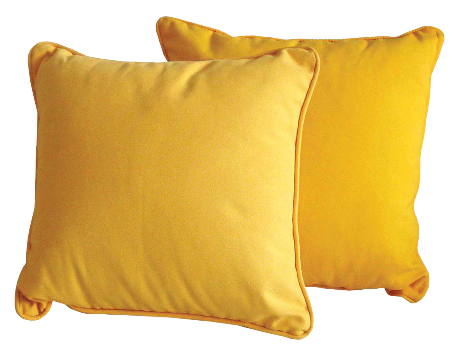 Use of humor
Regular exercise
Enough sleep
Keeping in touch with friends- virtually during COVID-19
Having hobbies
Taking breaks, if possible
Being part of a healthy team environment
If possible, sharing stressful experiences and receiving support
28
[Speaker Notes: Joy]
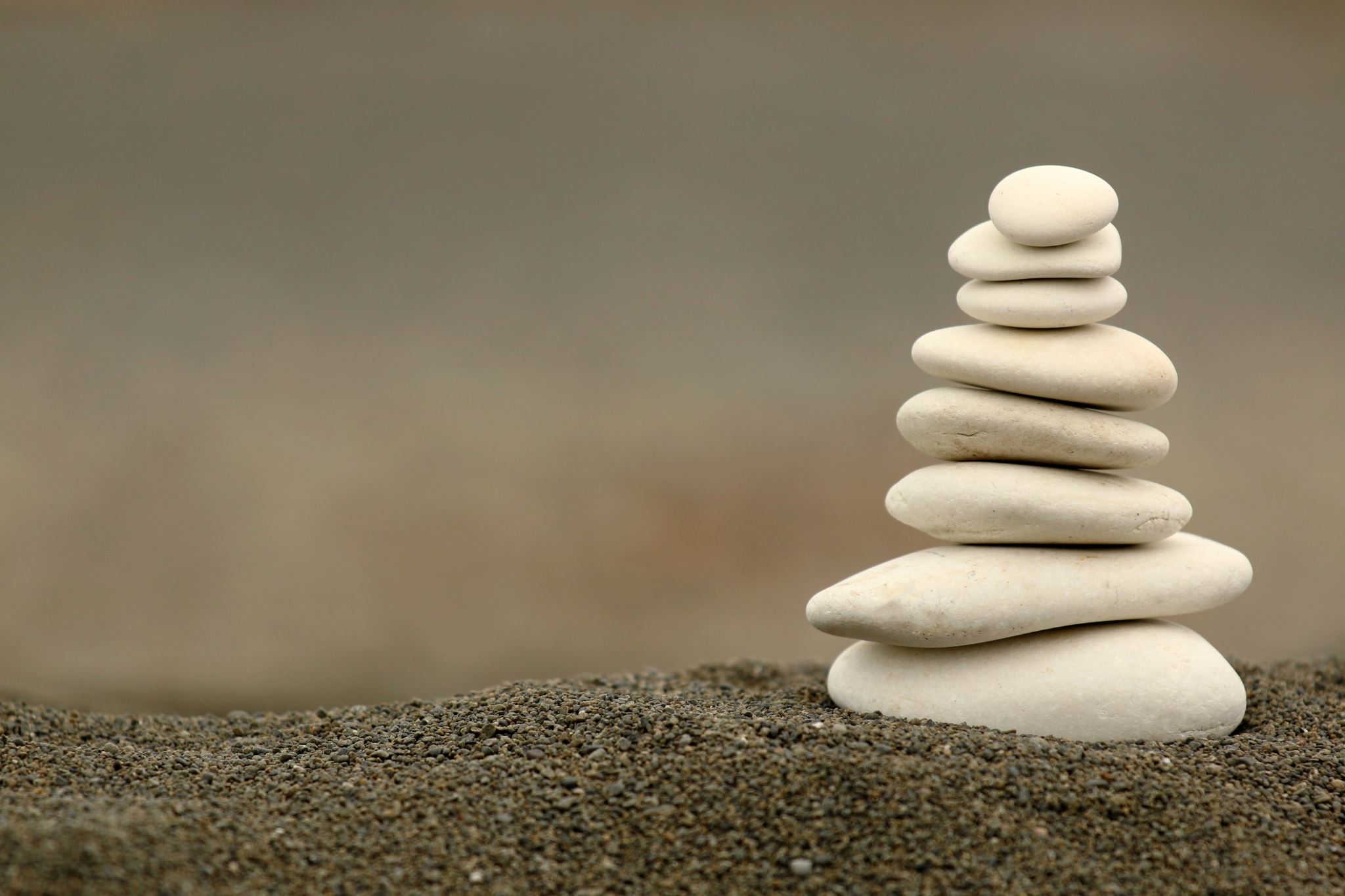 Self Care is not Selfish
Good sleep
Eating healthy food
Exercise – whatever works for you - even walking
Time for yourself
Meditation if you choose
[Speaker Notes: Joy]
Compassion Satisfaction
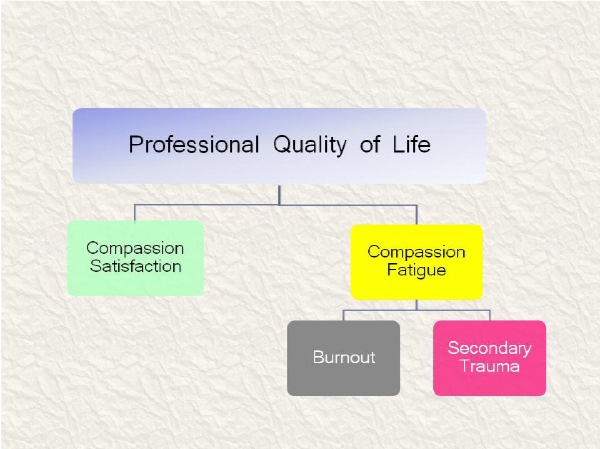 30
[Speaker Notes: Joy]
Compassion Satisfaction
31
[Speaker Notes: Joy]
What is Most Important?
Trusting relationships with – family, friends
Gaining support from others
Fostering wellness – self-care for mind and body
Avoid negative outlets
Finding purpose – helping others
It shows strength, not weakness, to ask for help
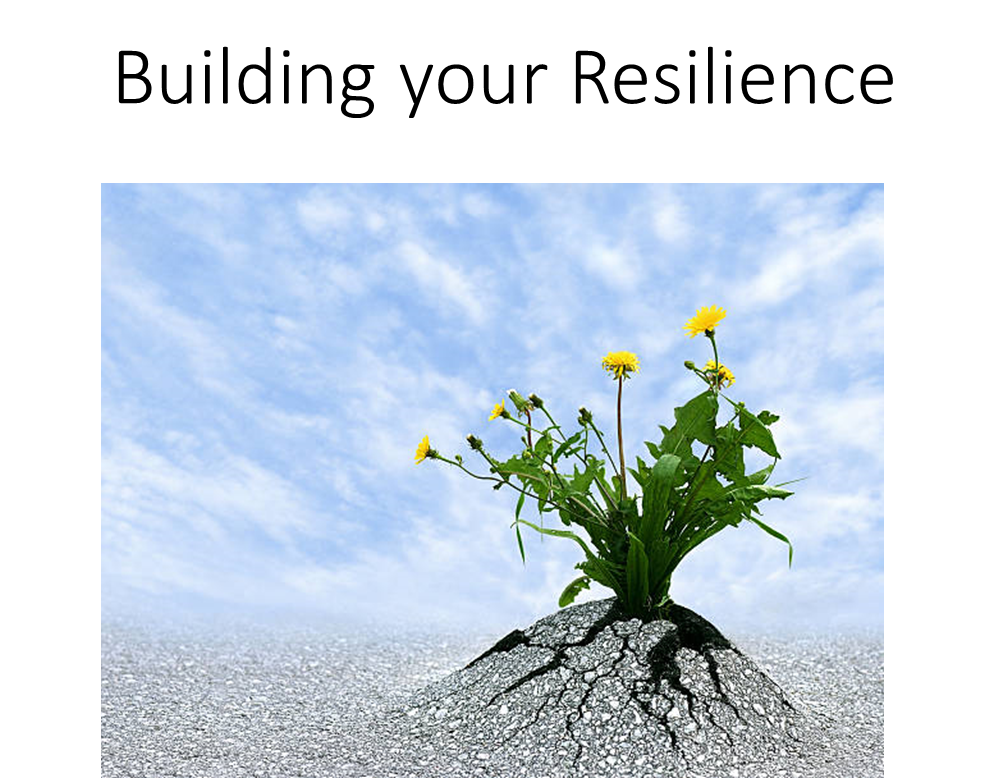 32
[Speaker Notes: Darneshia

Really emphasize the last bullet]
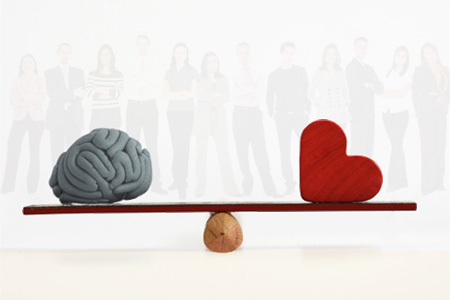 Self Care Resources
Headspace
 CALM – Calm.com
 4-7-8 breathing technique:
 Breathe in through the nose for a count of four   
 Hold the breath for a count of seven
 Part the lips and exhale loudly for a count of eight
33
[Speaker Notes: Joy

Do the breathing technique at the closing]
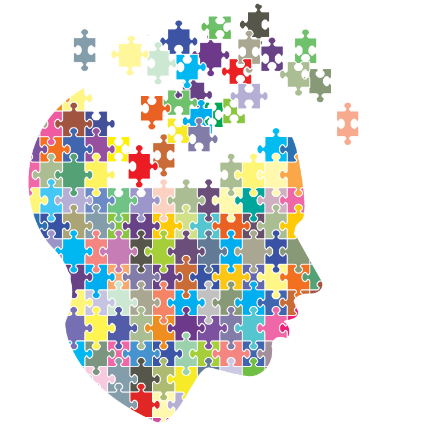 Resources
How-to-maintain-emotional-health-when-working-with-trauma-1 (1).pdf (Osofsky, Putnam, Lederman)

FigleyLudick2017copy.pdf.compassionfatigue.pdf

https://www.americanbar.org/groups/lawyer_assistance/resources/compassion_fatigue/
34
Questions and Answers
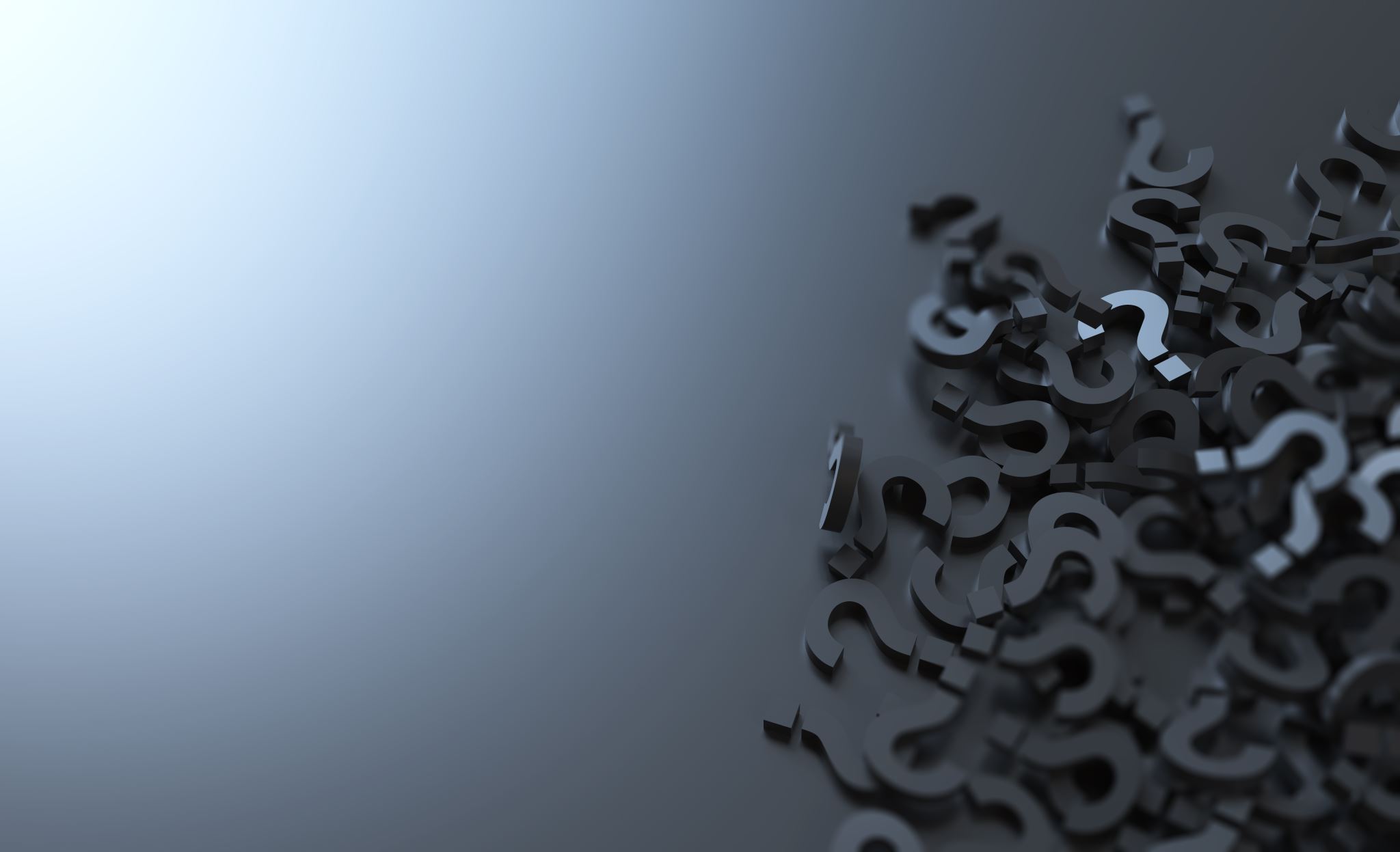 This program is supported by the Health Resources and Services Administration (HRSA) of the U.S. Department of Health and Human Services (HHS) as part of an award totaling $19,581,161 with 0 percent financed with non-governmental sources. The contents are those of the author(s) and do not necessarily represent the official views of, nor an endorsement, by HRSA, HHS, or the U.S. Government. For more information, please visit HRSA.gov.
National Infant Toddler Court Program
ZEROTOTHREE  1255 23rd Street NW  Washington, DC 20037 
www.zerotothree.org